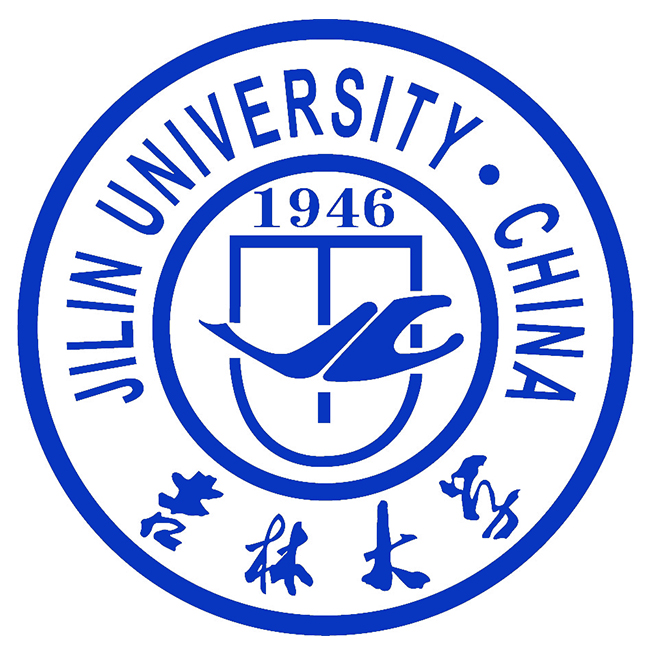 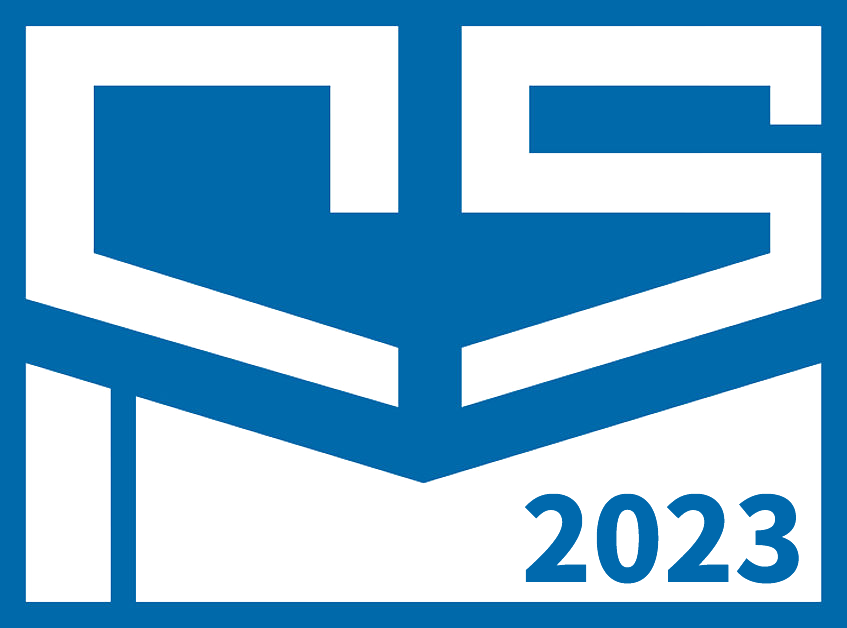 The 19th International Meeting on Chemical Sensors, IMCS 2023